Mega Goal 1.1
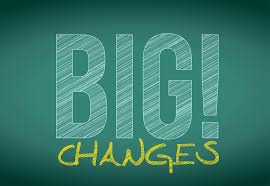 Unit 1Big ChangesListen & Discuss
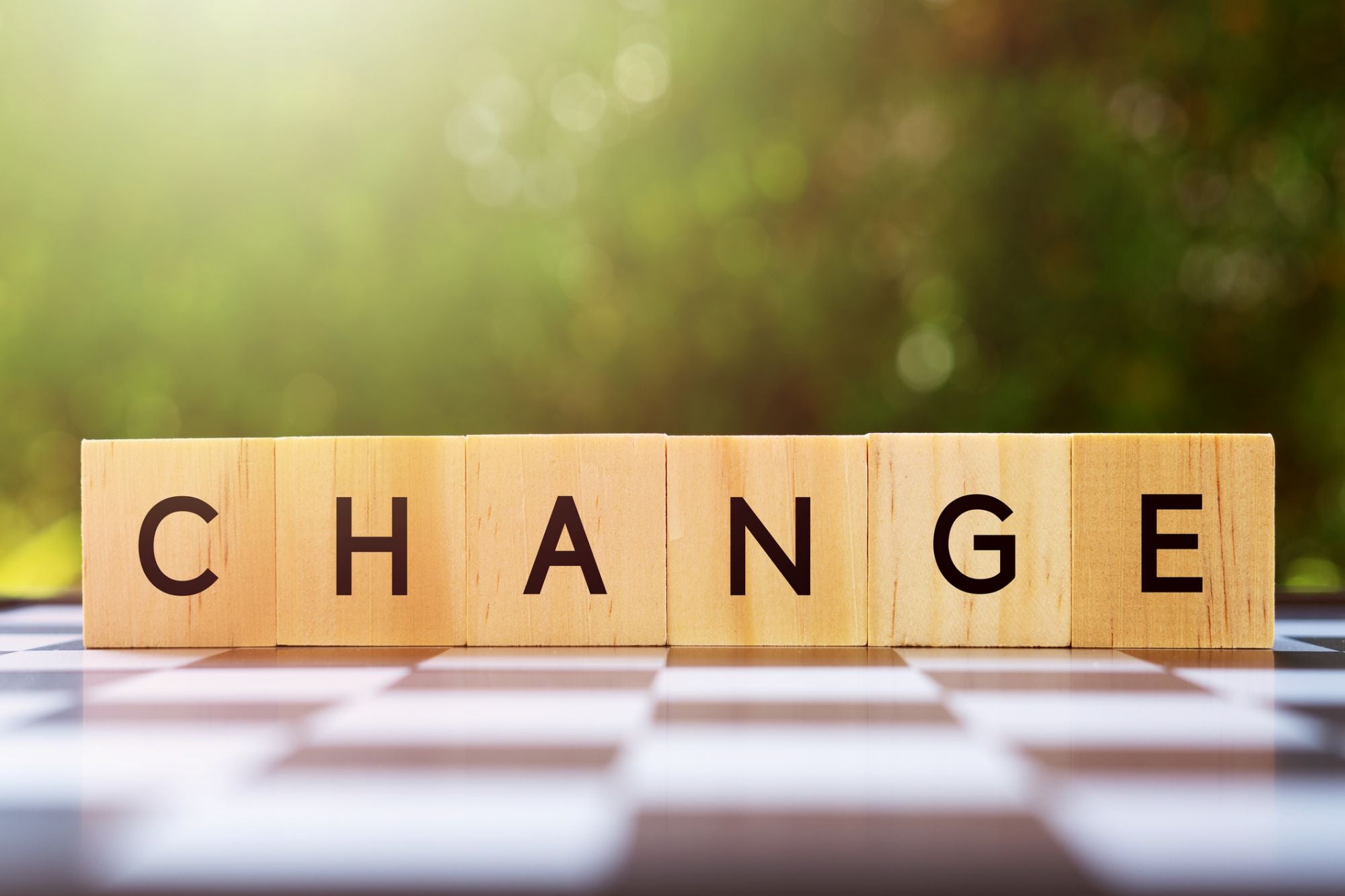 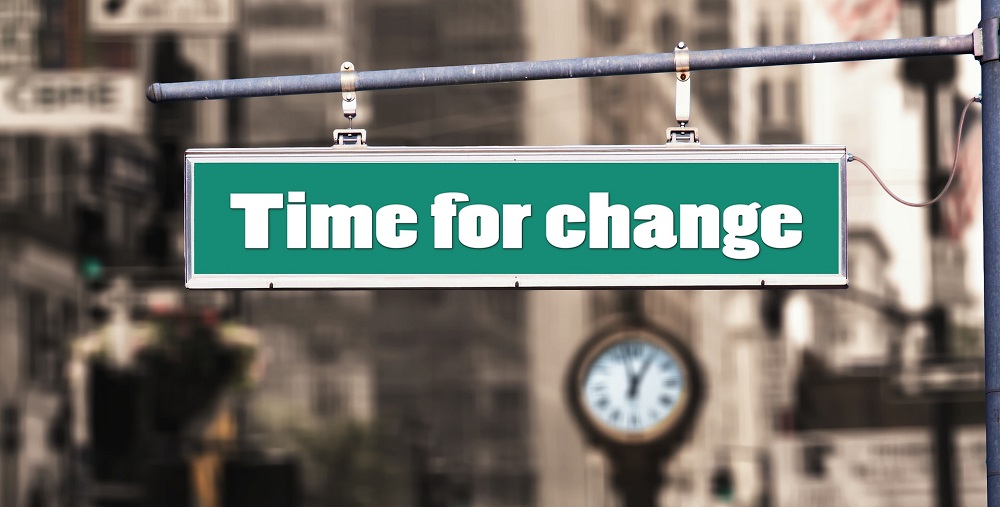 D0ne by : Entisar Al-Obaoidallah
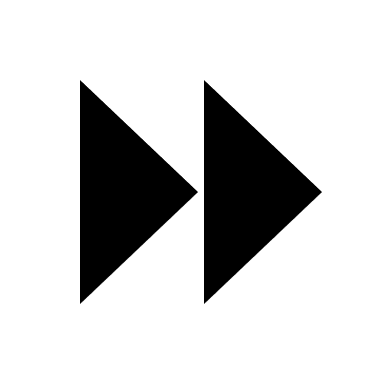 Lesson Objectives:
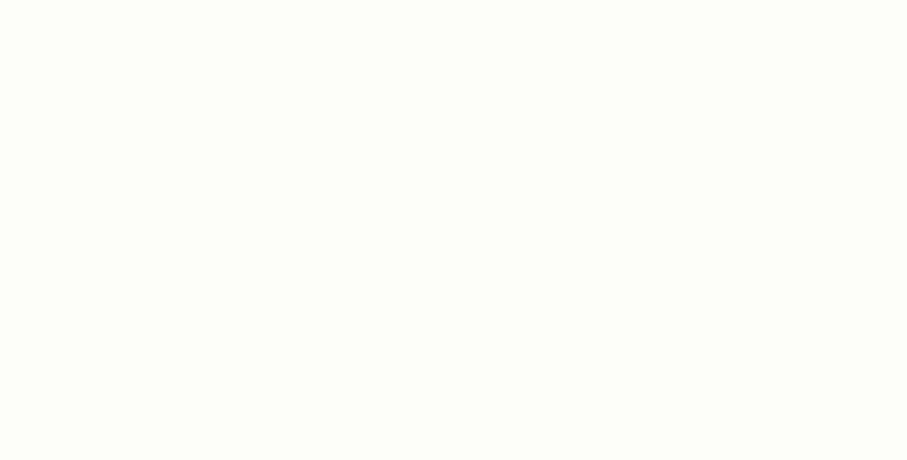 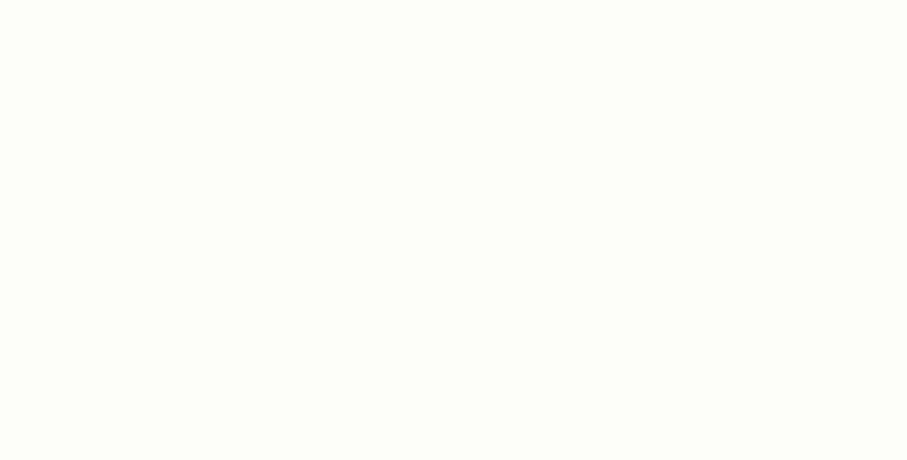 Discuss
{01}
Answer
{02}
Some questions about the text correctly
world events and present effect.
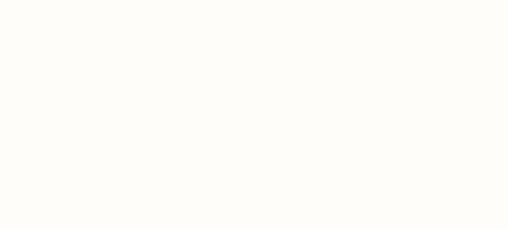 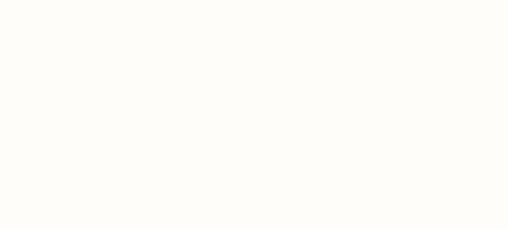 Talk
Ask
{03}
{04}
about global problems
questions on facts from the text
Warm Up
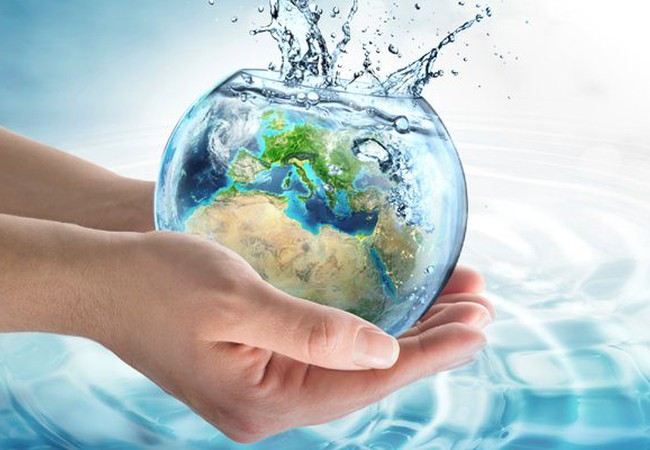 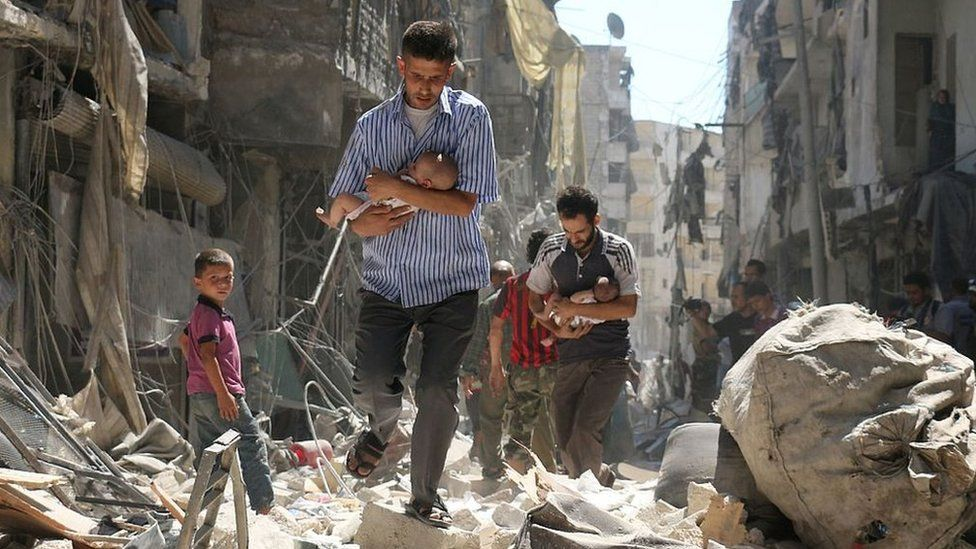 Are there any other changes that have impacted our world significantly?
What have you read or seen on TV about these issues?
Which issues are positive and which are 
negative?
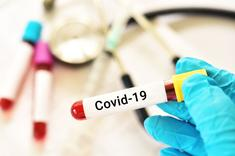 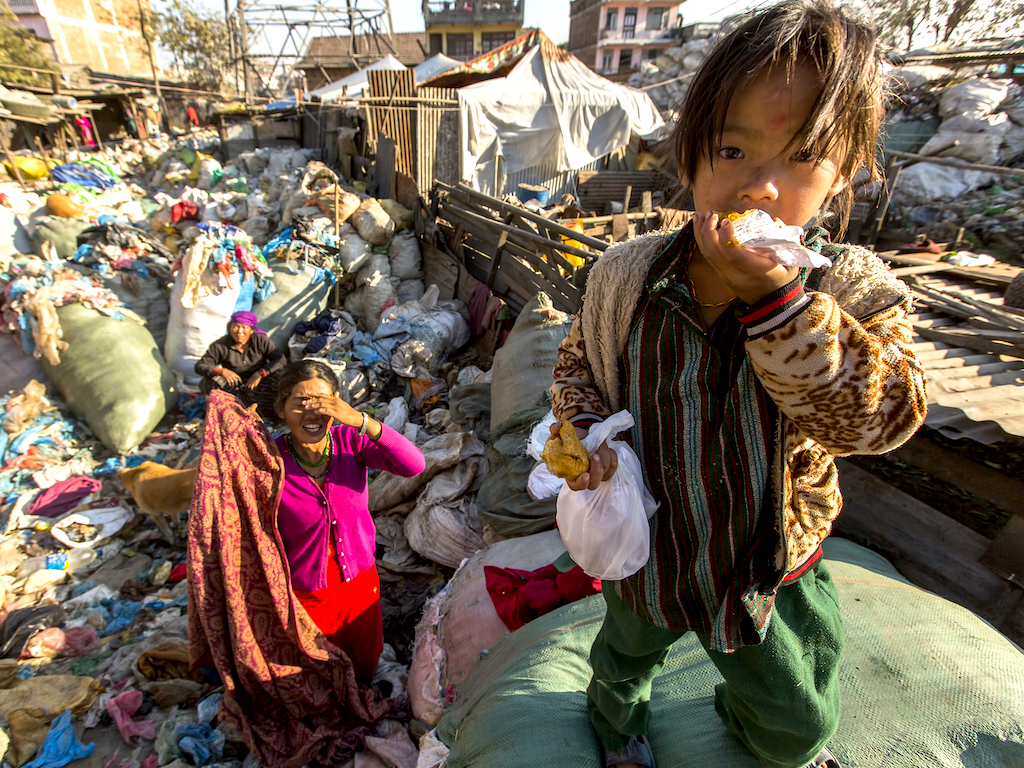 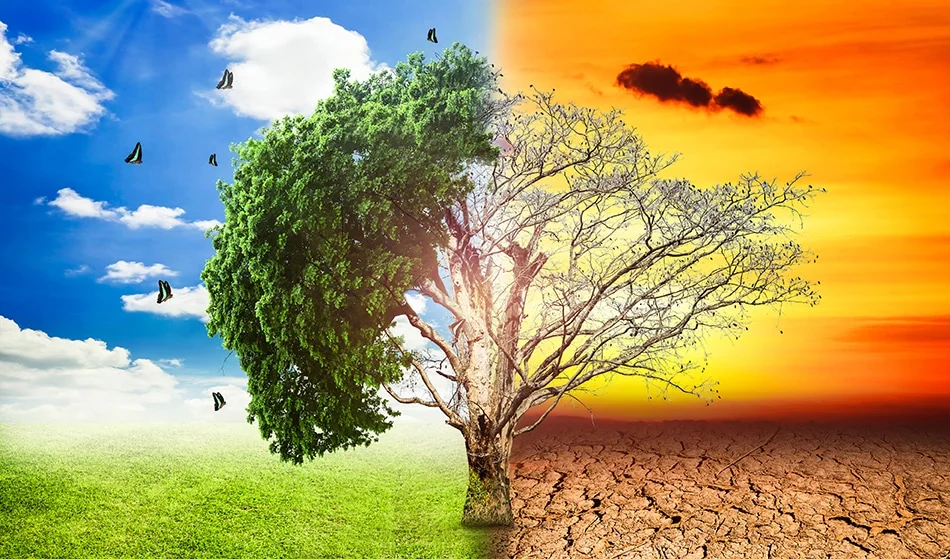 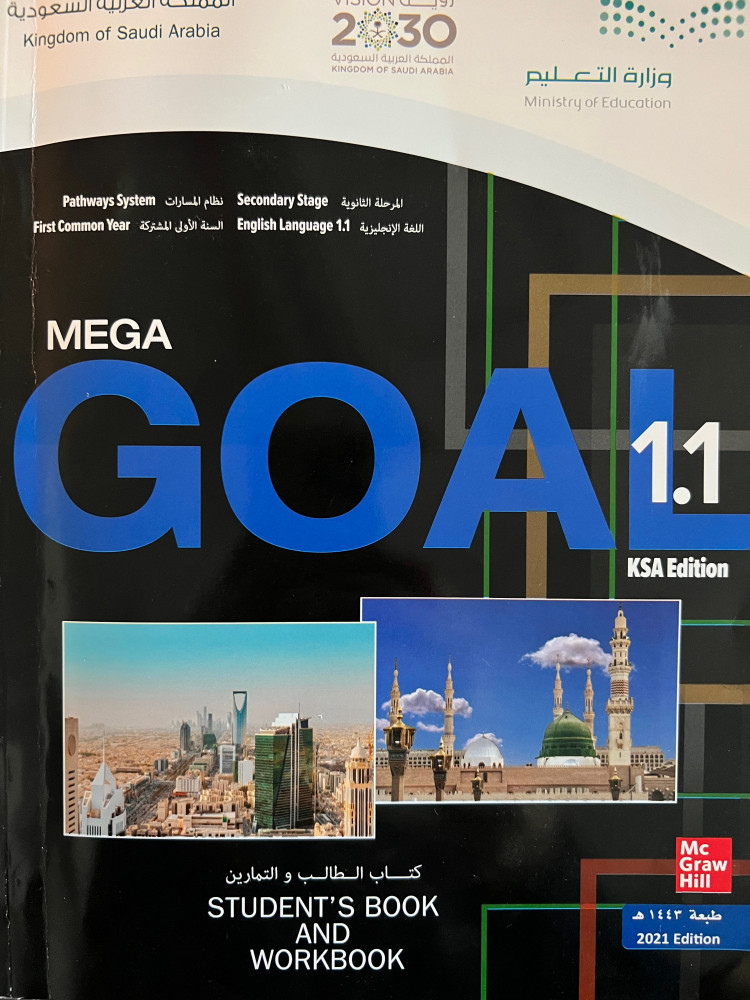 Open
Your book , p.(6)
Scanning
What does each photo show ?
The Saudi flag; the UAE flag, 
a spacecraft; a communication satellite
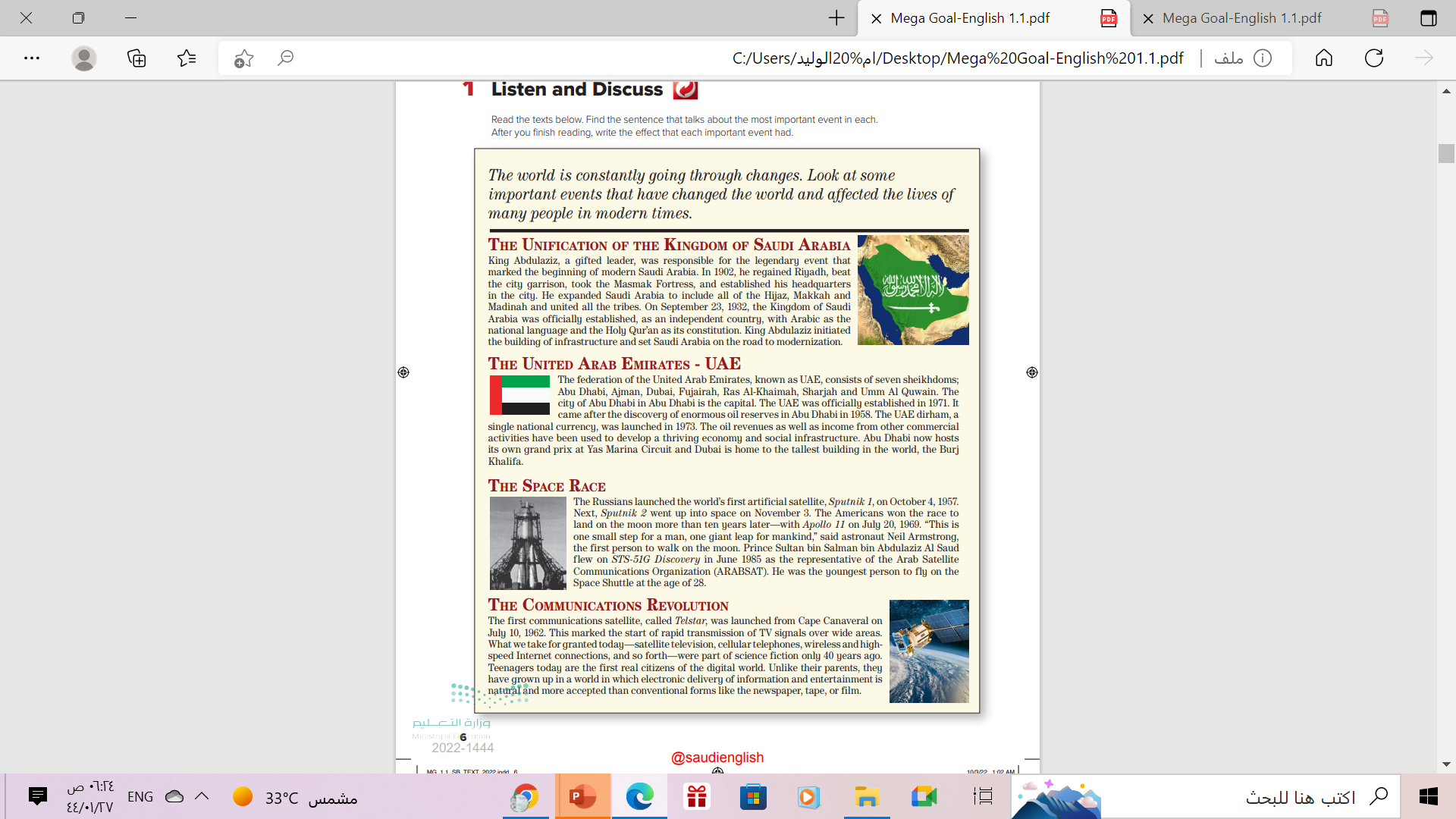 What happened On September 23, 1932?
Saudi Arabia was established
What does UAE stand for?
United Arab Emirates
What countries were involved in Space Race?
The United States and Russia
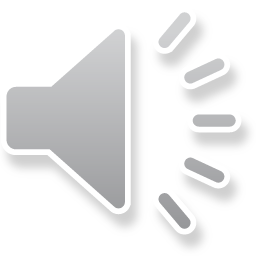 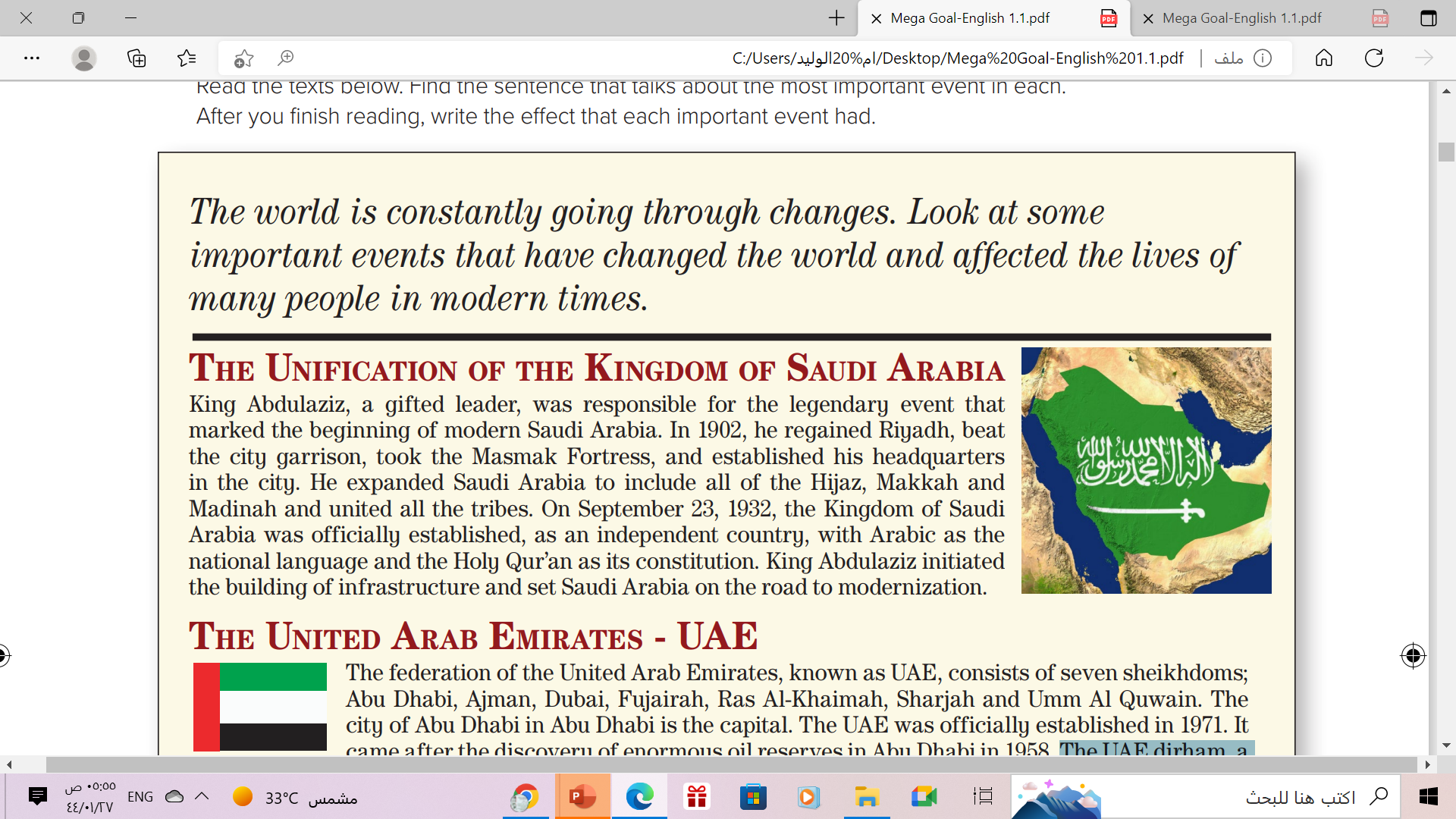 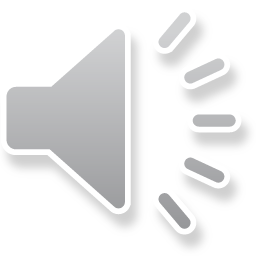 What happened in 1902?
King Abdulaziz regained Riyadh, and took  the Masmak Fortress
When was Saudi Arabia officially established?
On September 23, 1932
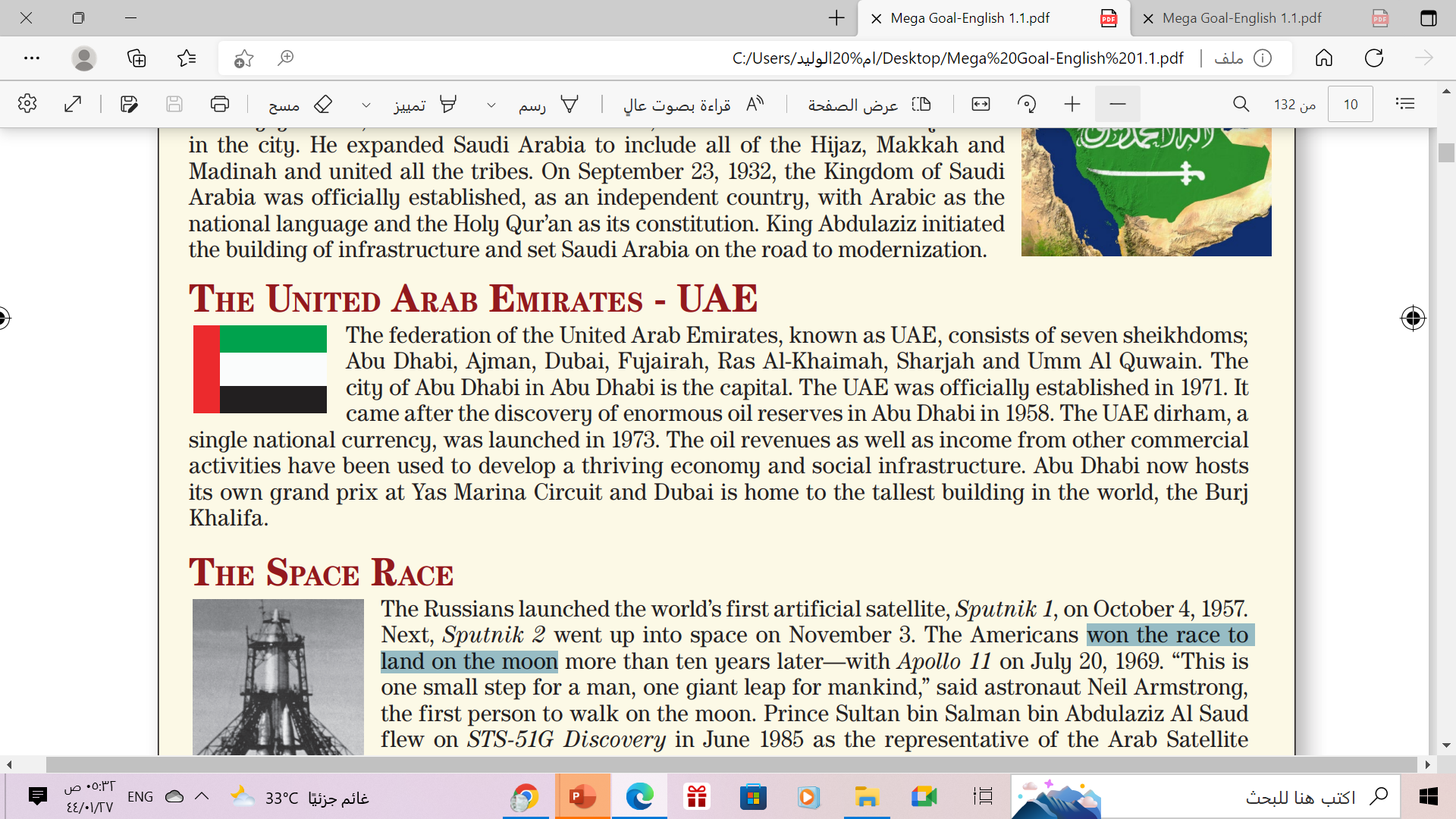 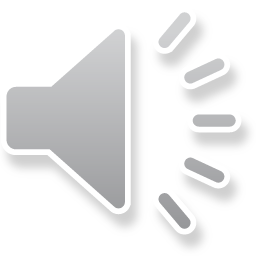 seven
How many sheikhdoms does UAE consist of?
In 1971
How When was UAE established?
The UAE dirham, a single national currency, was launched
What happened in the UAE in 1973?
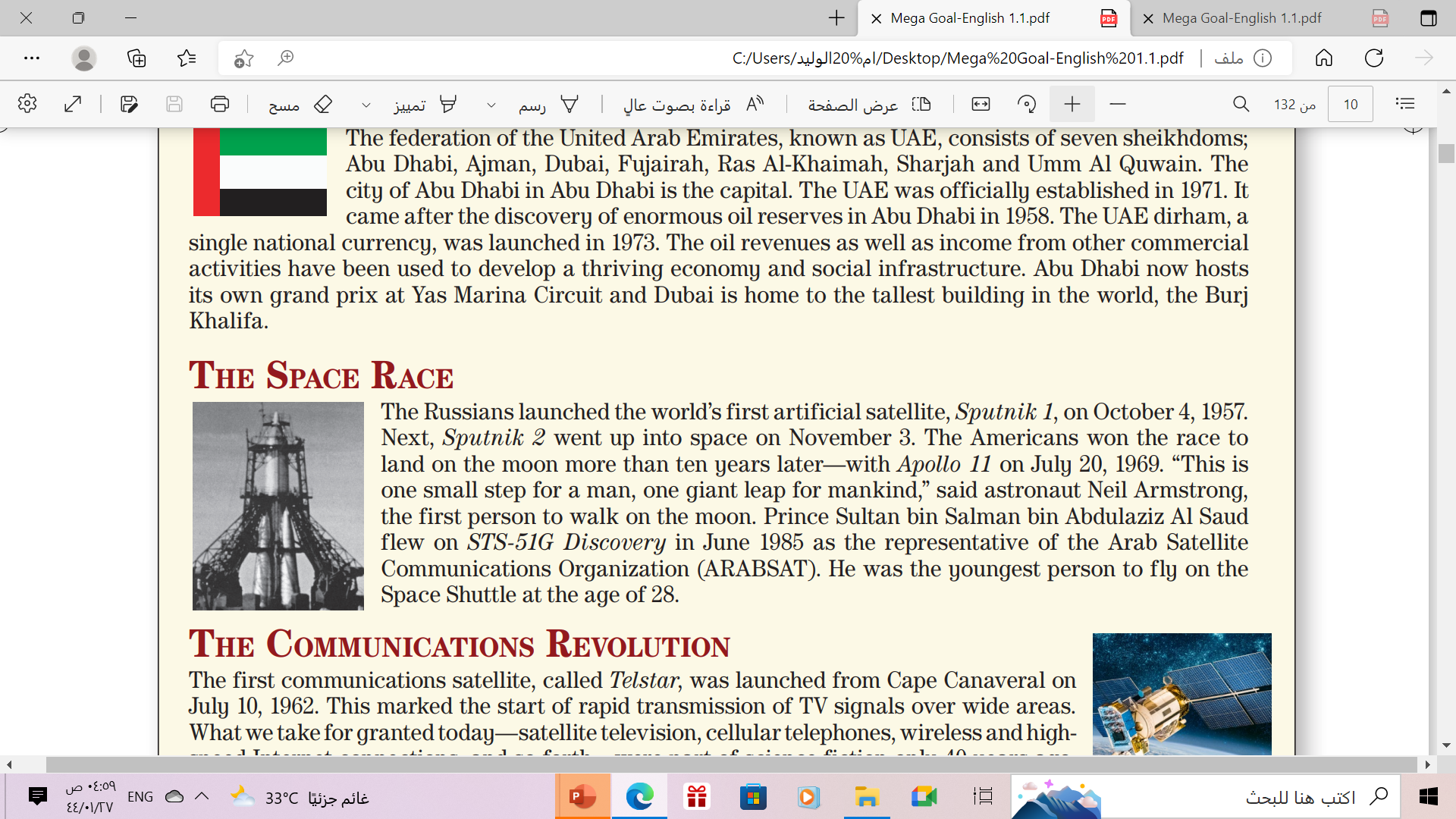 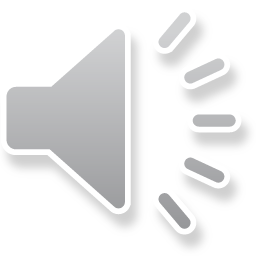 How old was Sultan bin Salman when he flew on the Space Shuttle?
Who launched the world’s first artificial satellite ?
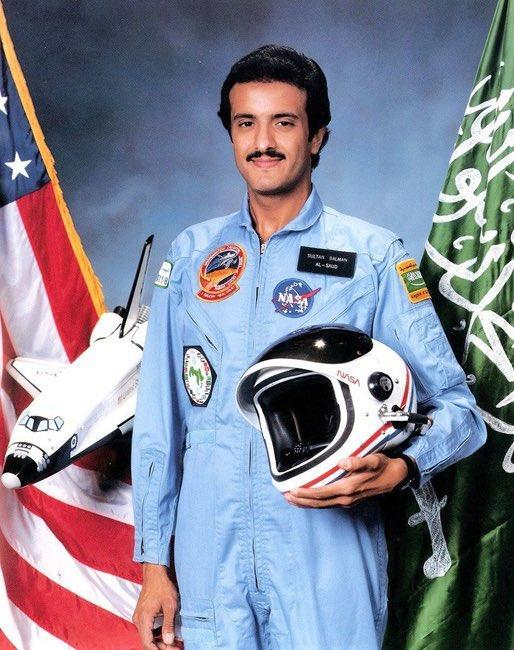 The Russians
Who won the race to land on the moon?
The Americans
28
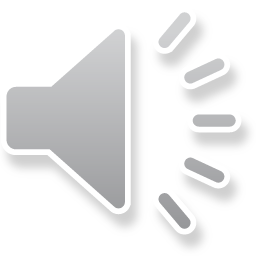 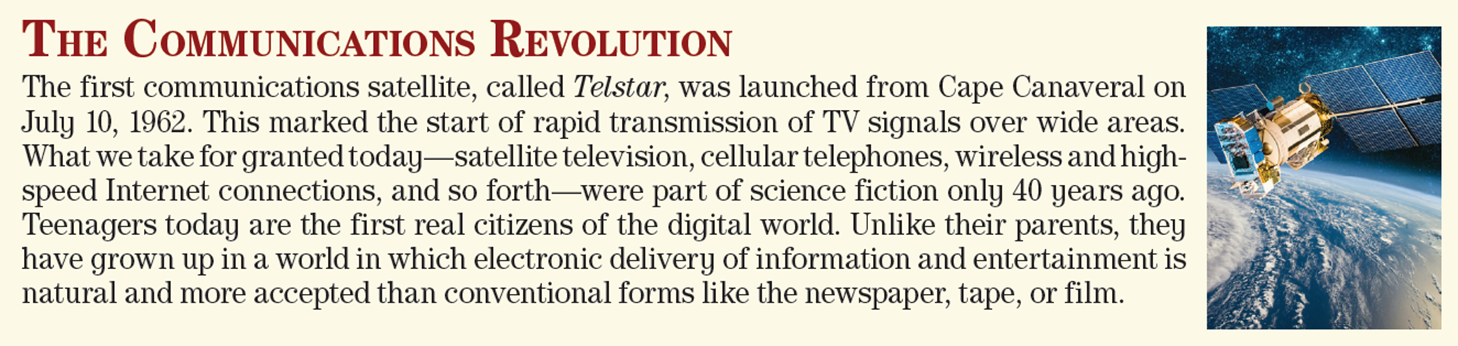 What was the first communications satellite called ?
Telstar
When was Telstar launched?
On July 10, 1962
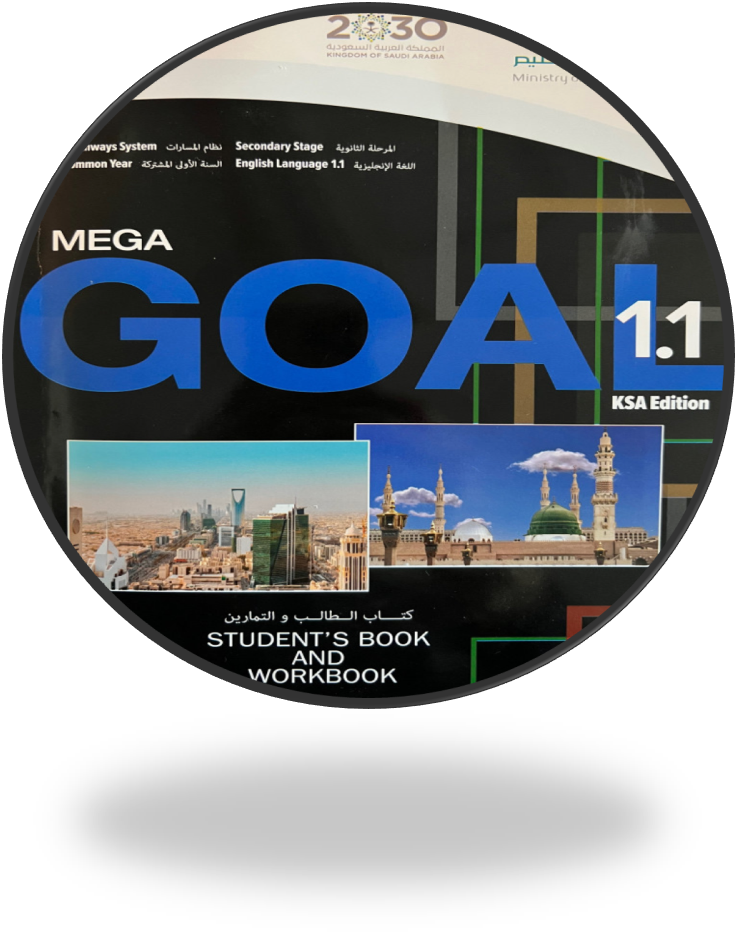 Open
Your book , p.(7)
Global Issues
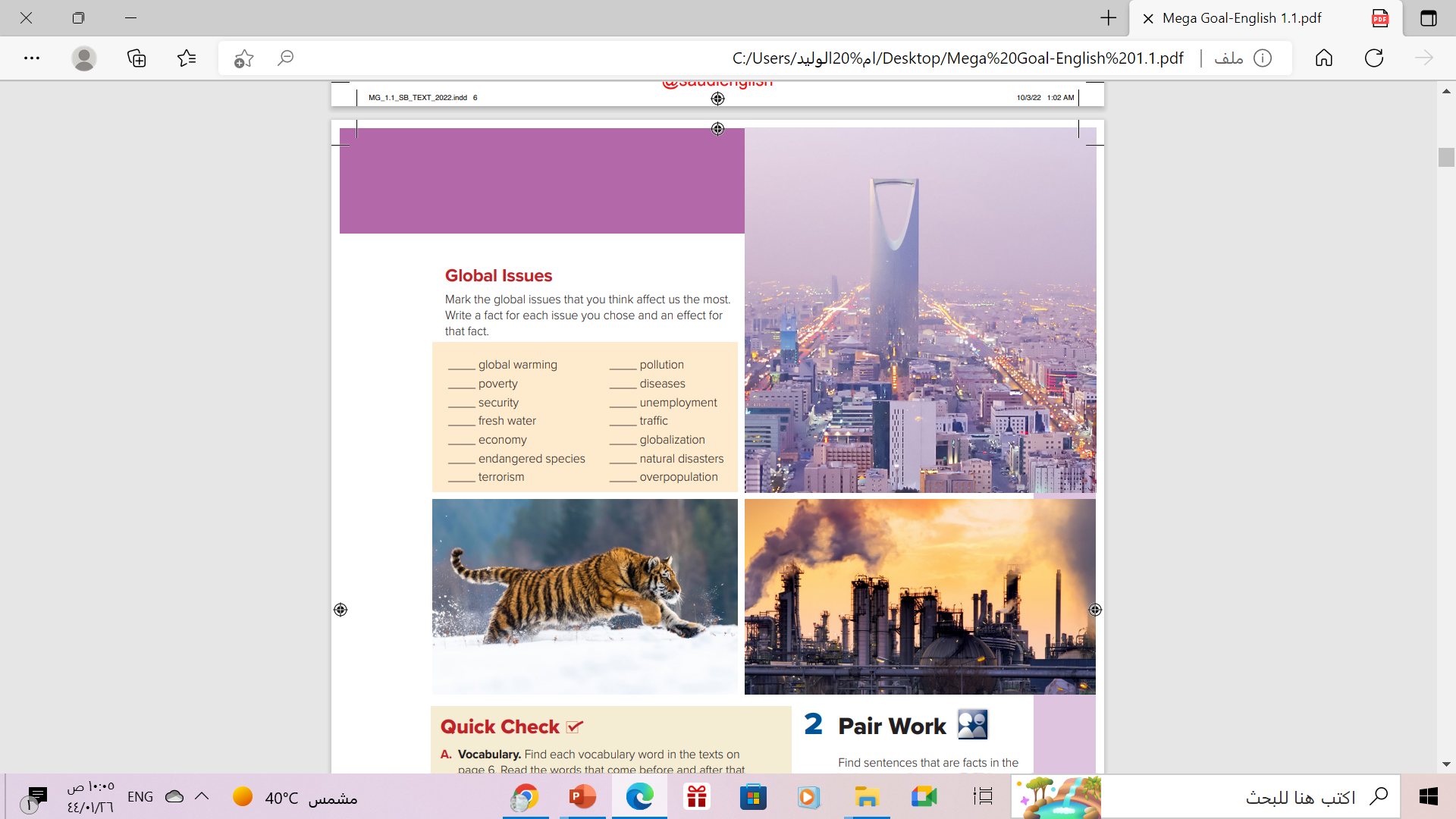 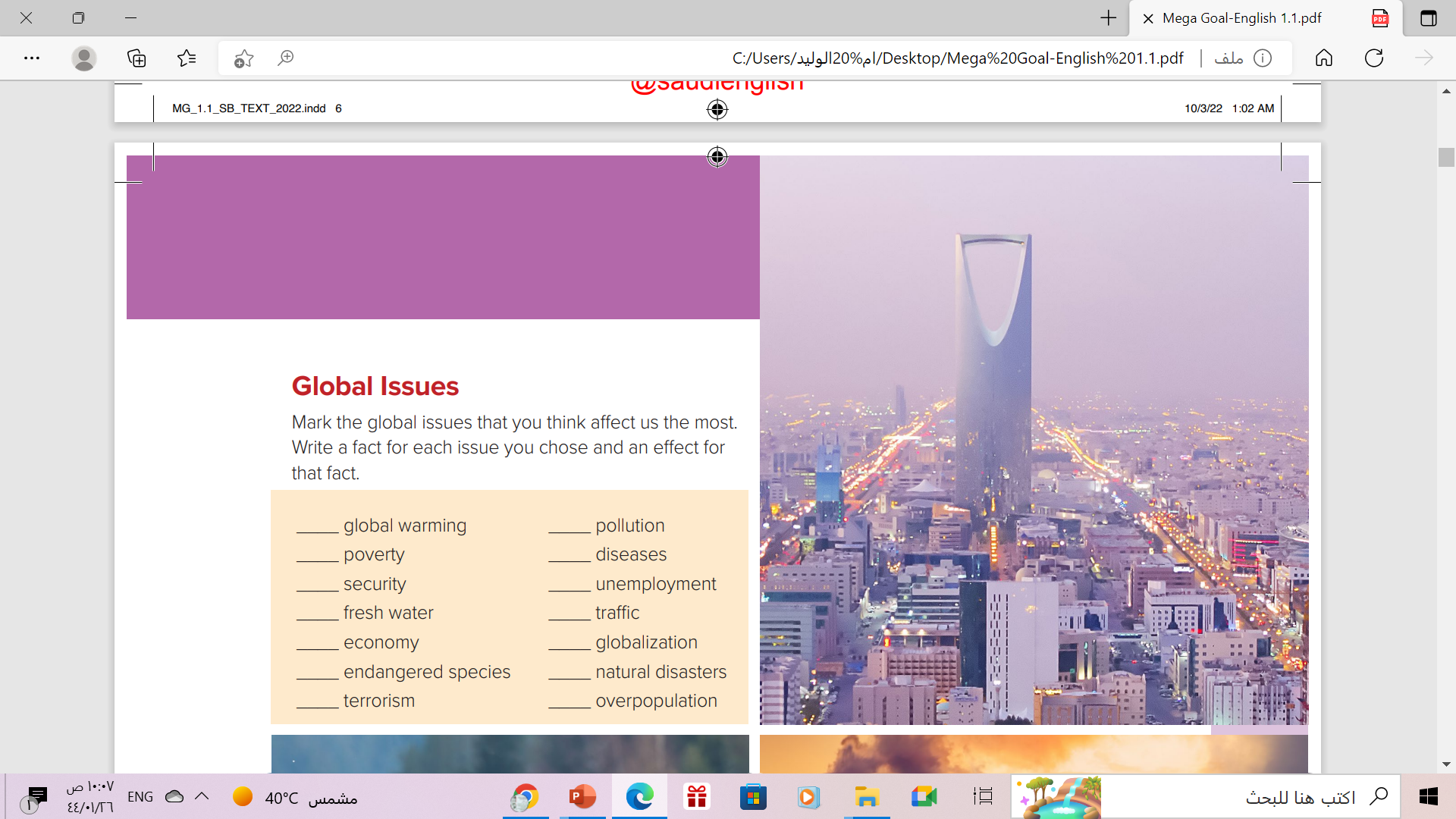 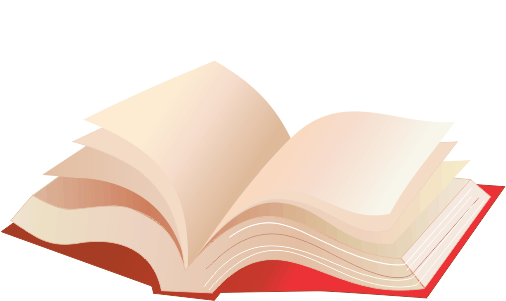 7
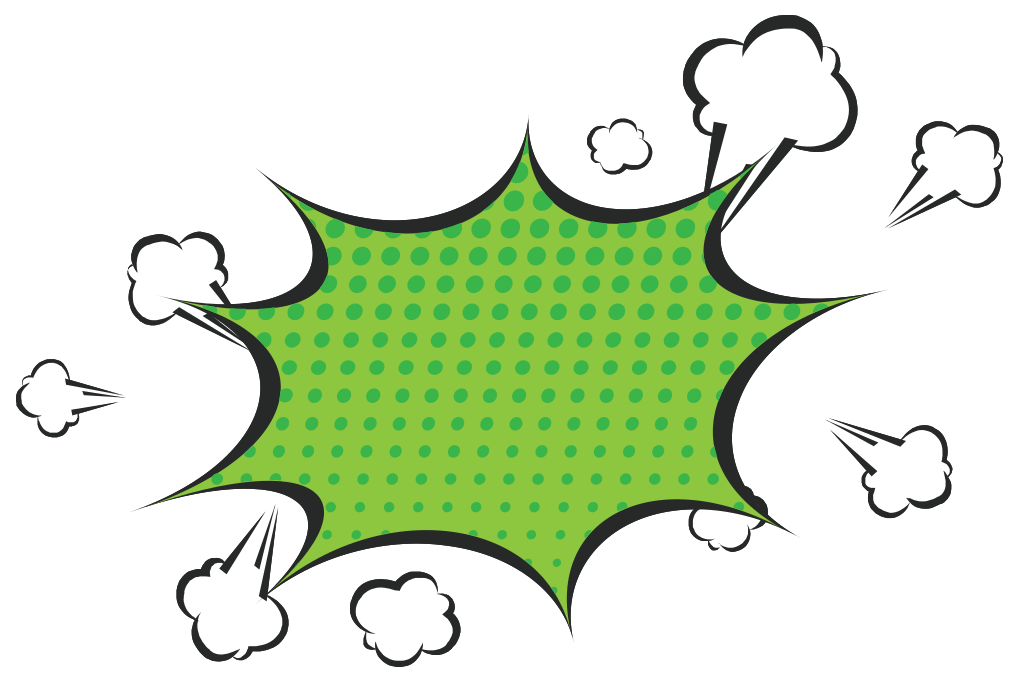 Global Issues
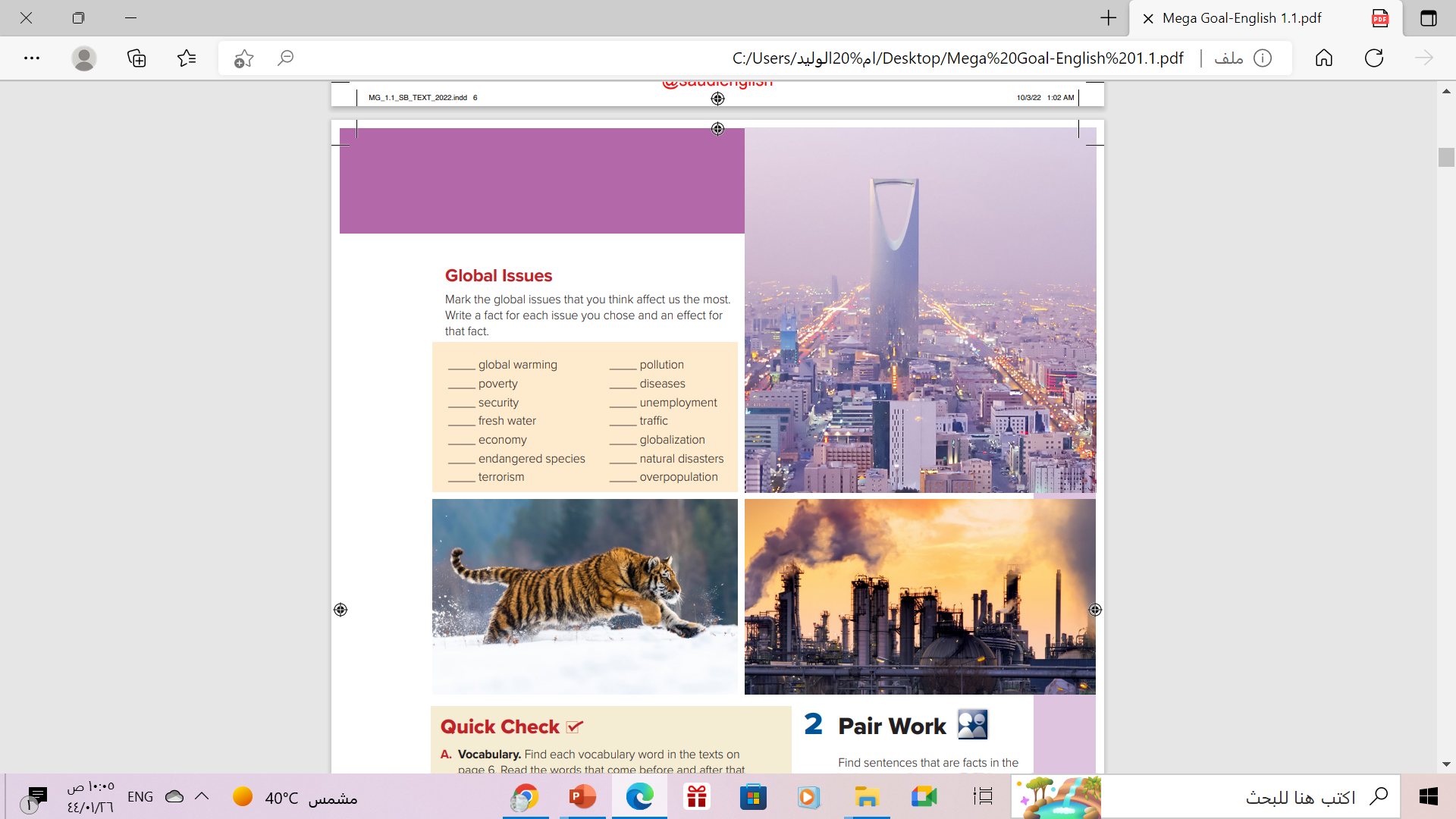 What does each
 picture show?
Global Issues
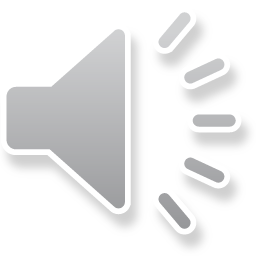 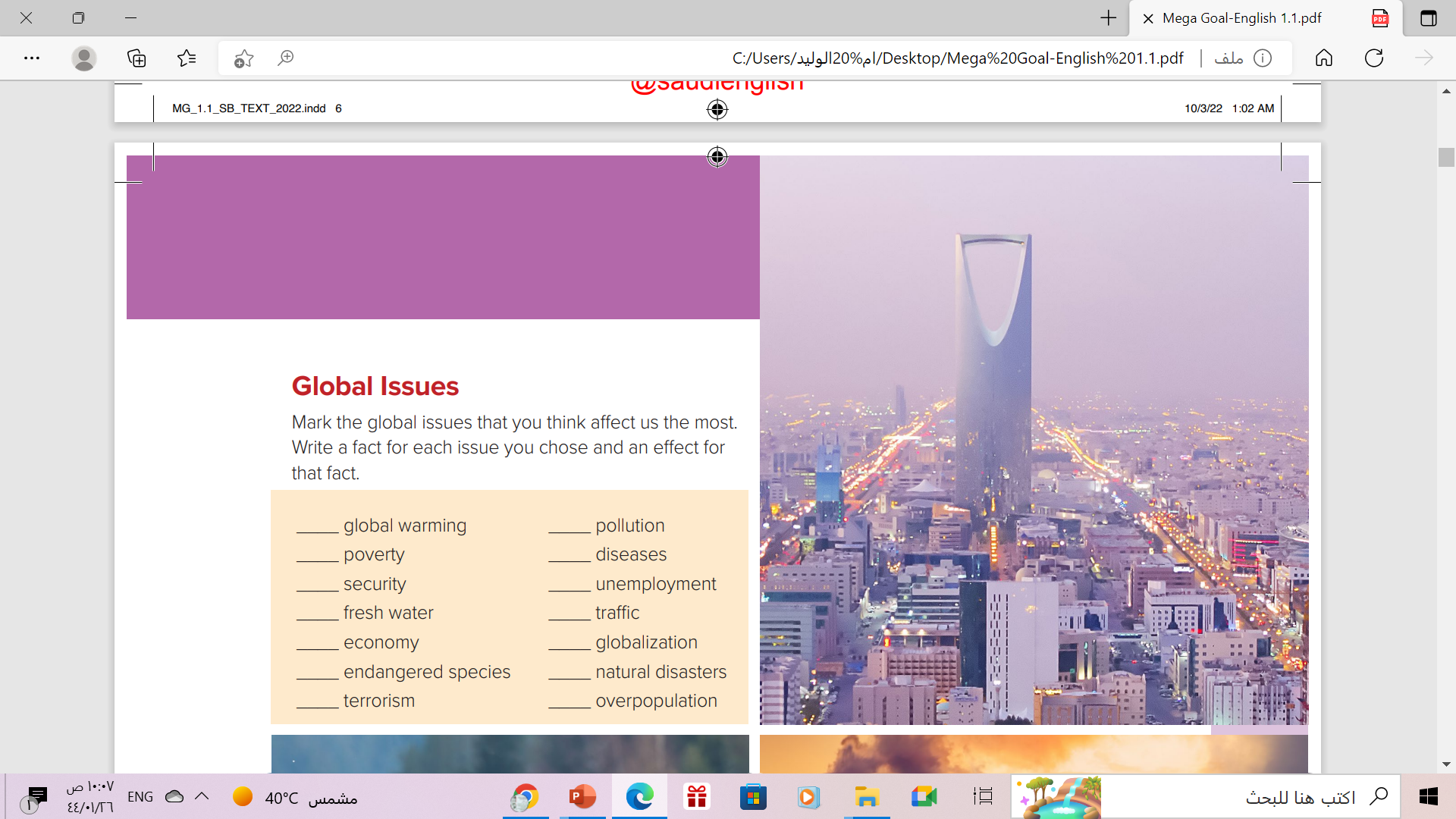 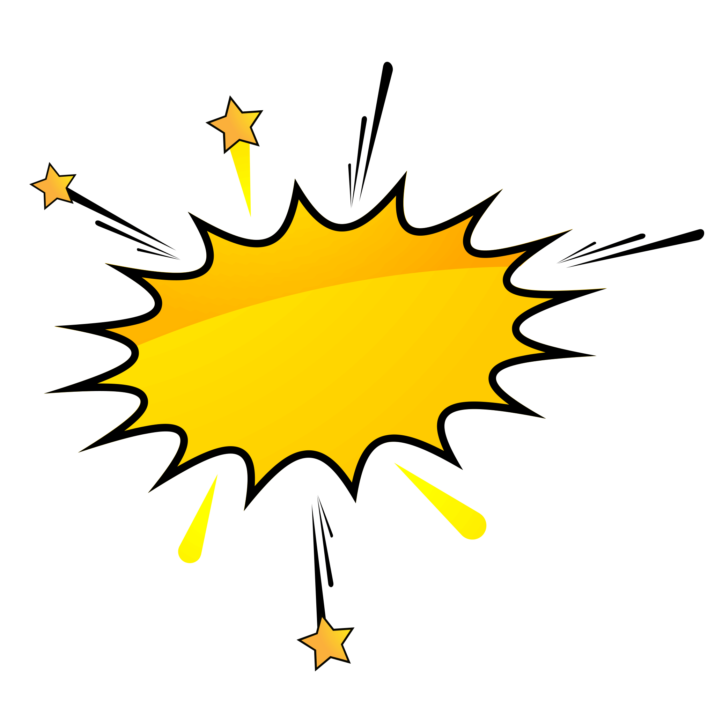 Listen
& 
Follow along
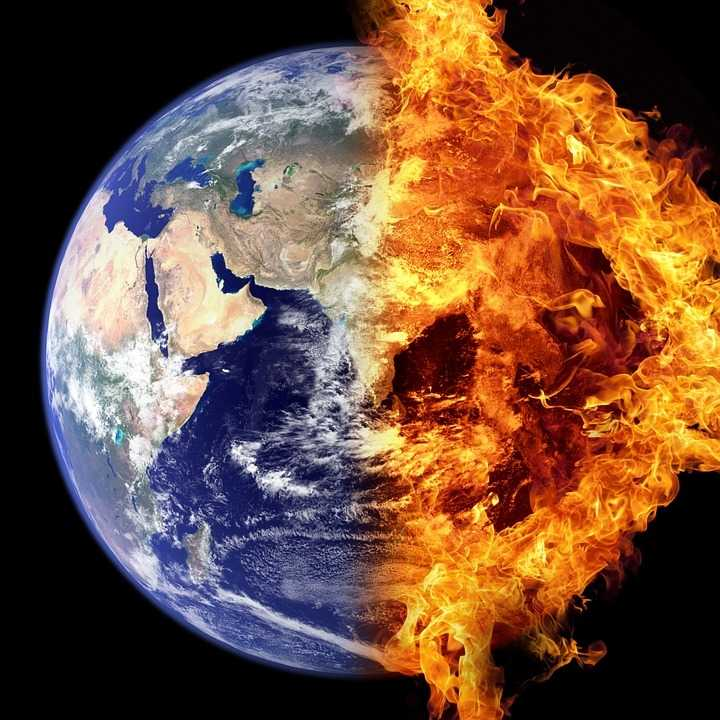 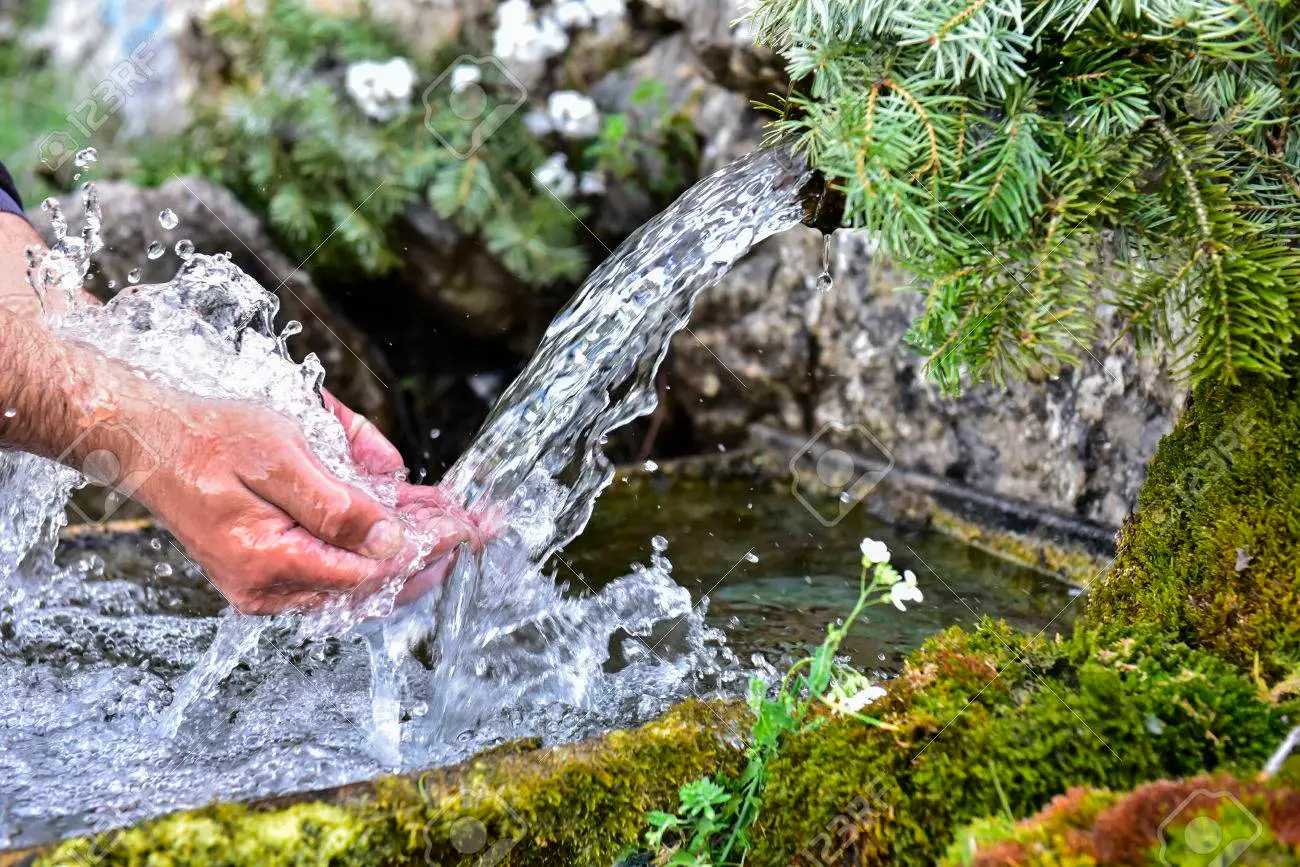 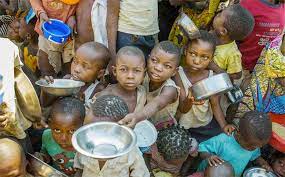 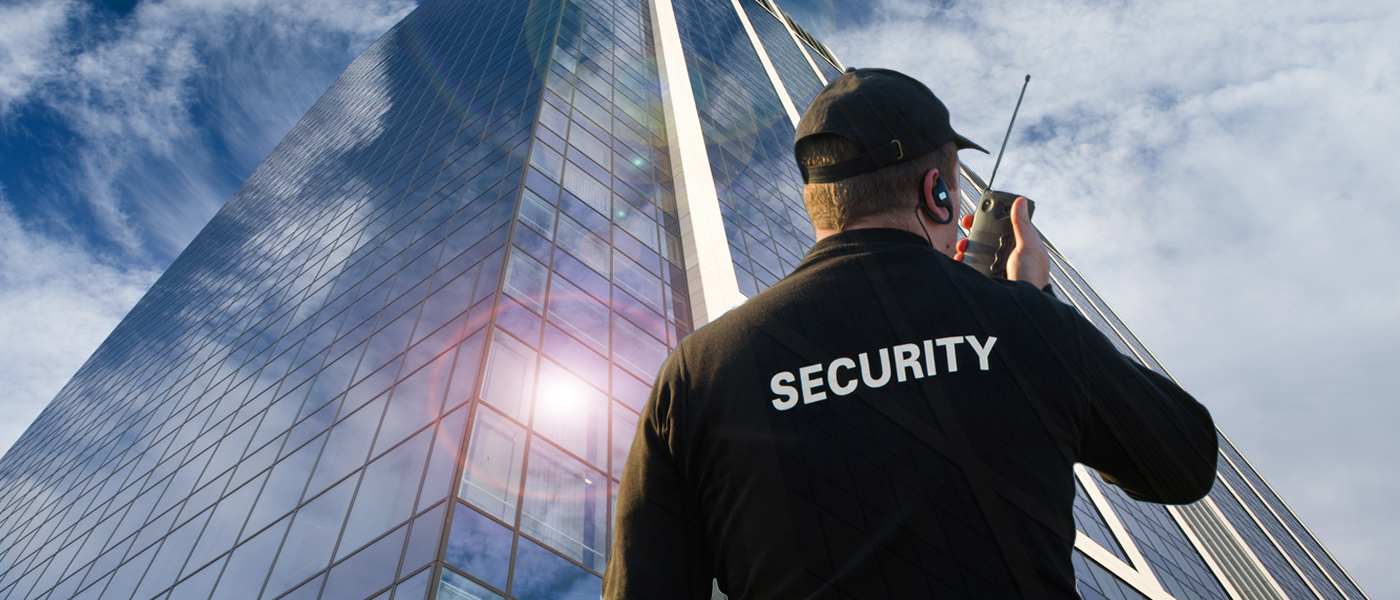 Security
Global Warming
Poverty
Fresh Water
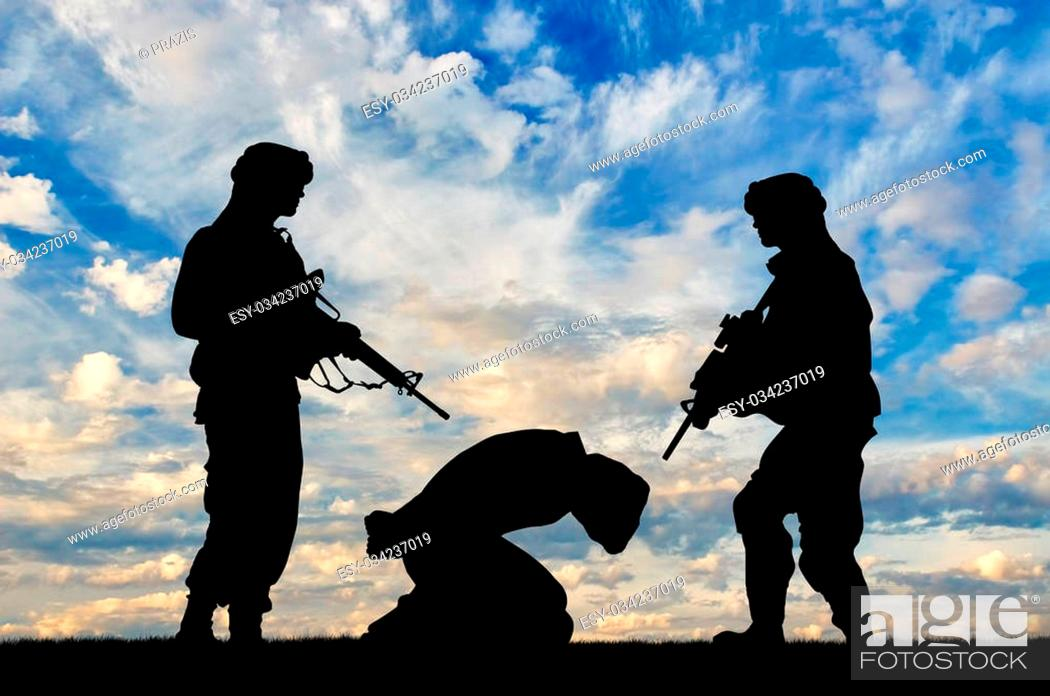 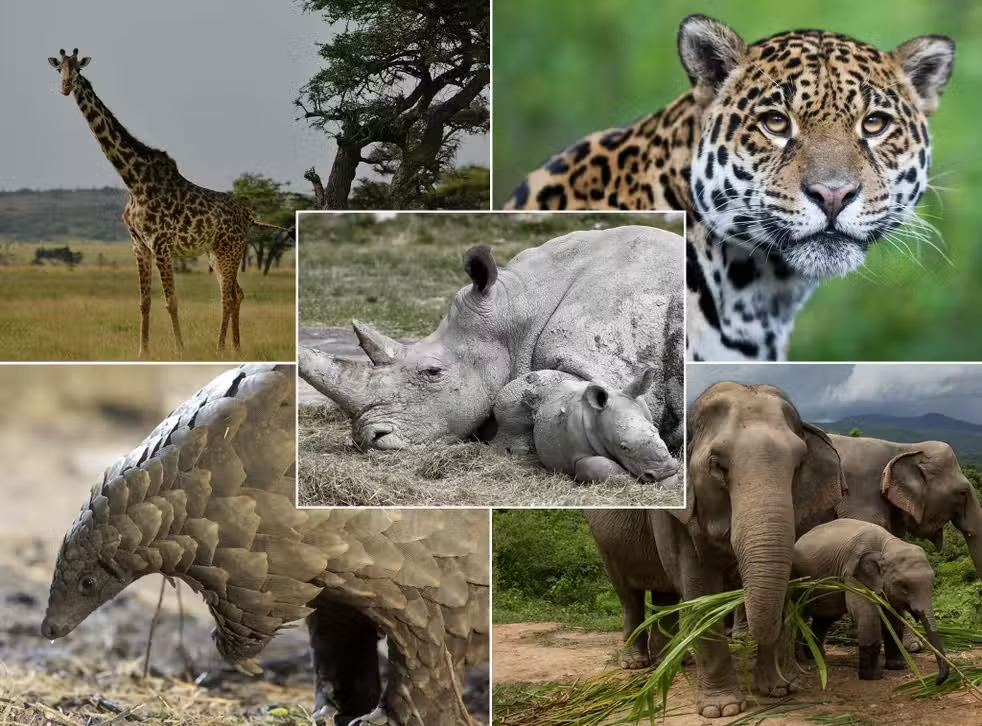 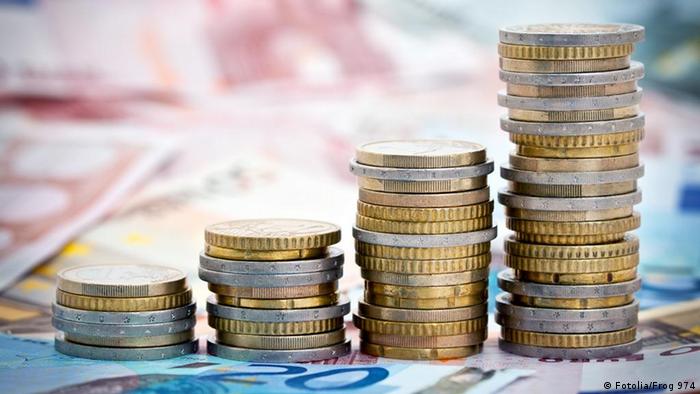 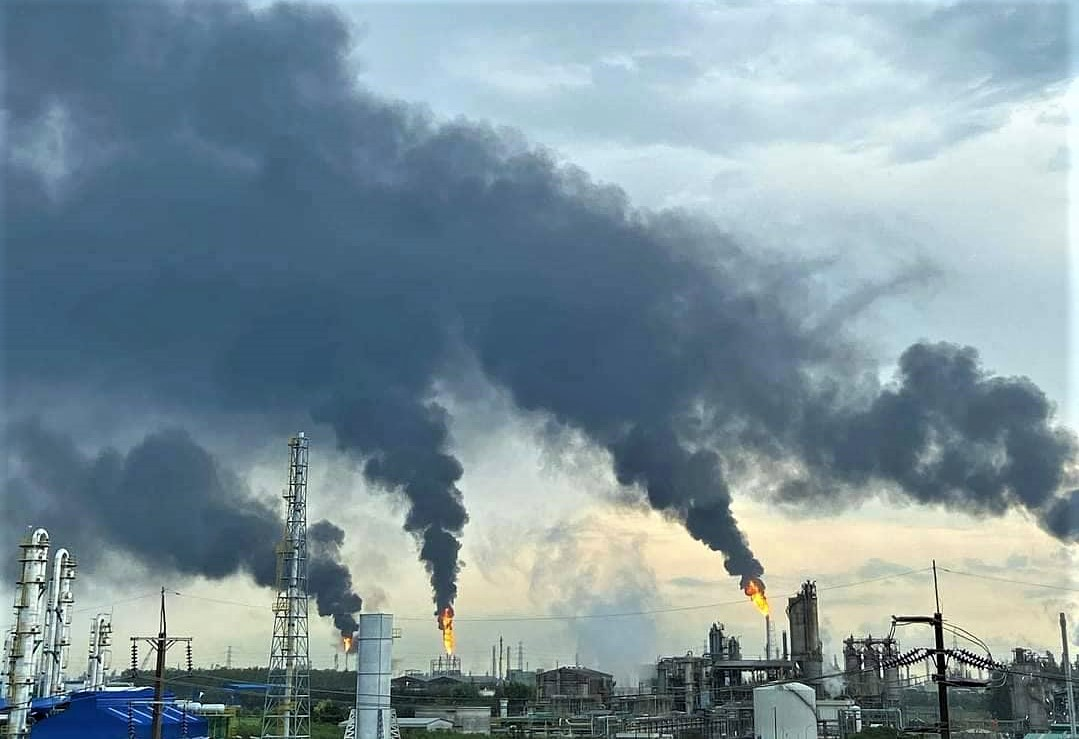 Pollution
Terrorism
Endangered
species
Economy
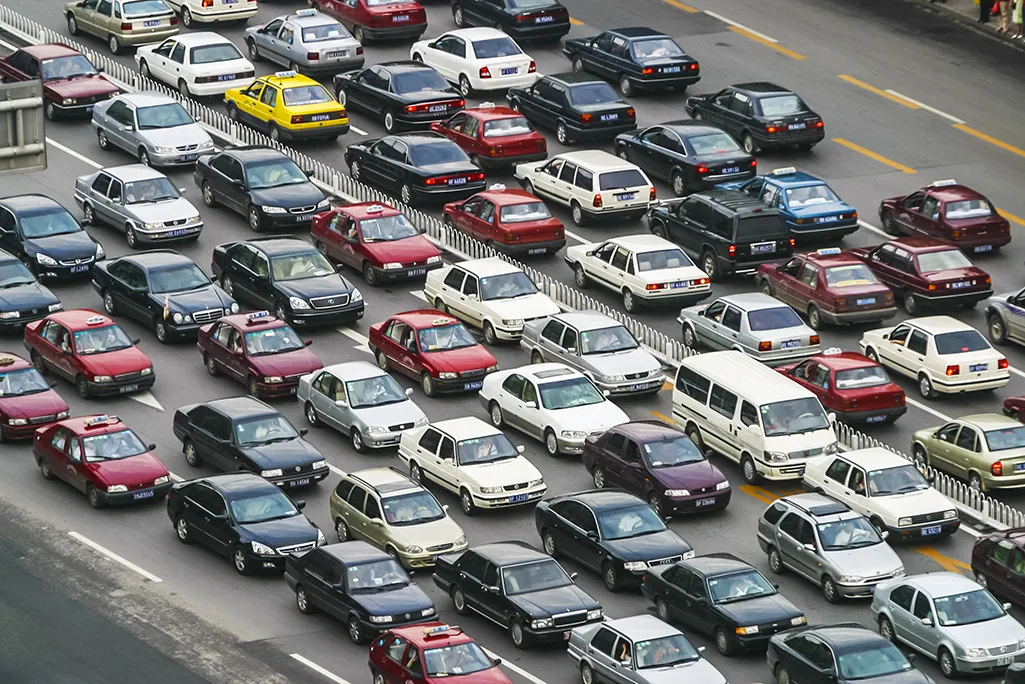 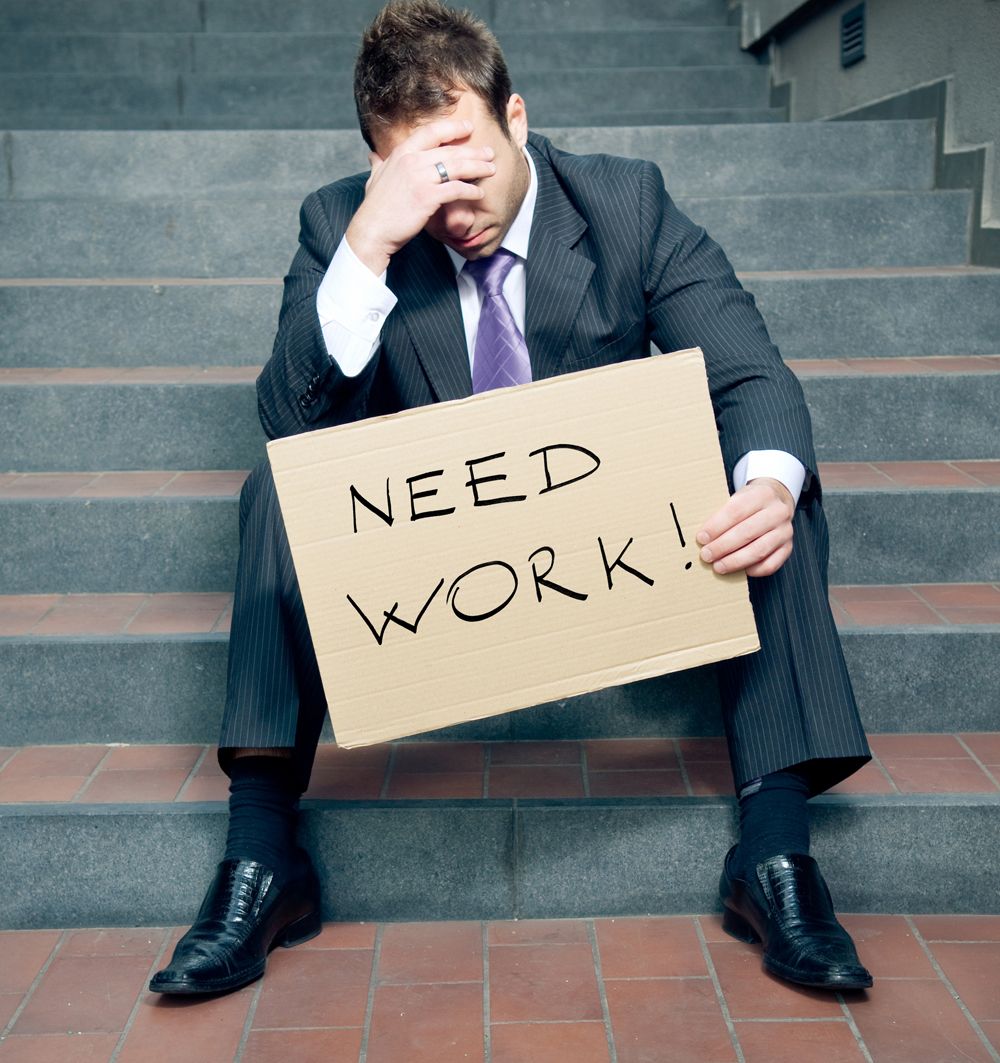 traffic
Unemployment
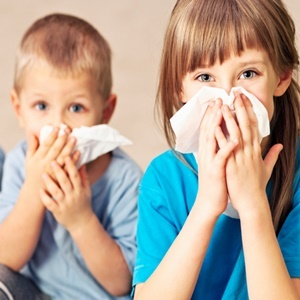 Diseases
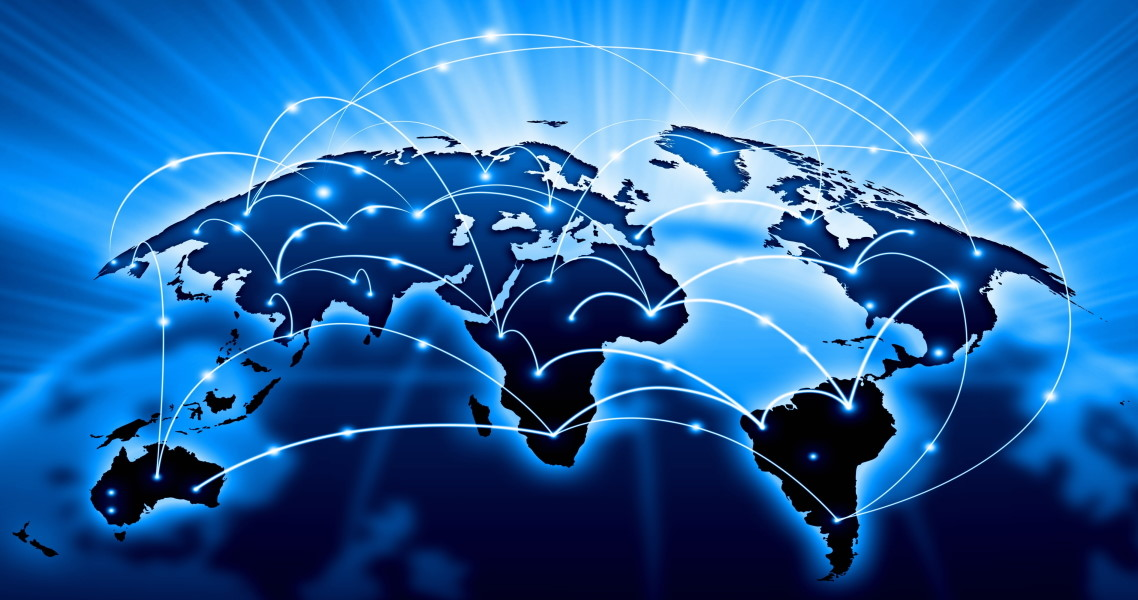 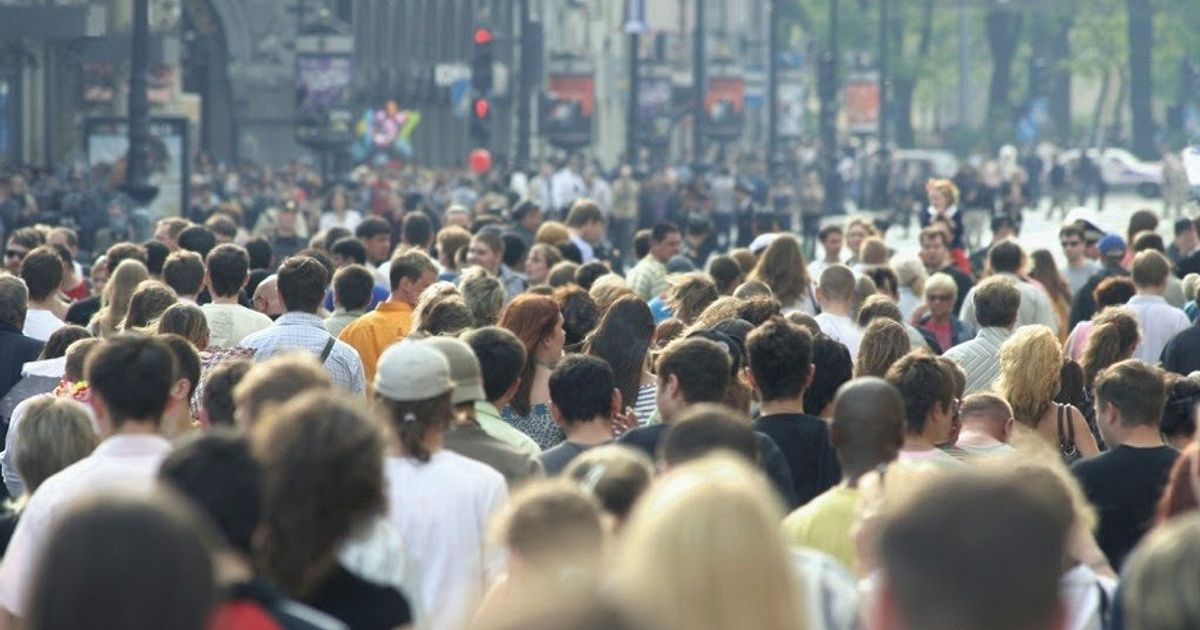 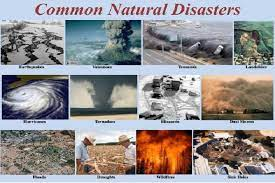 Globalization
Overpopulation
Natural Disaster
Choose an issue and write fact & effect abut it
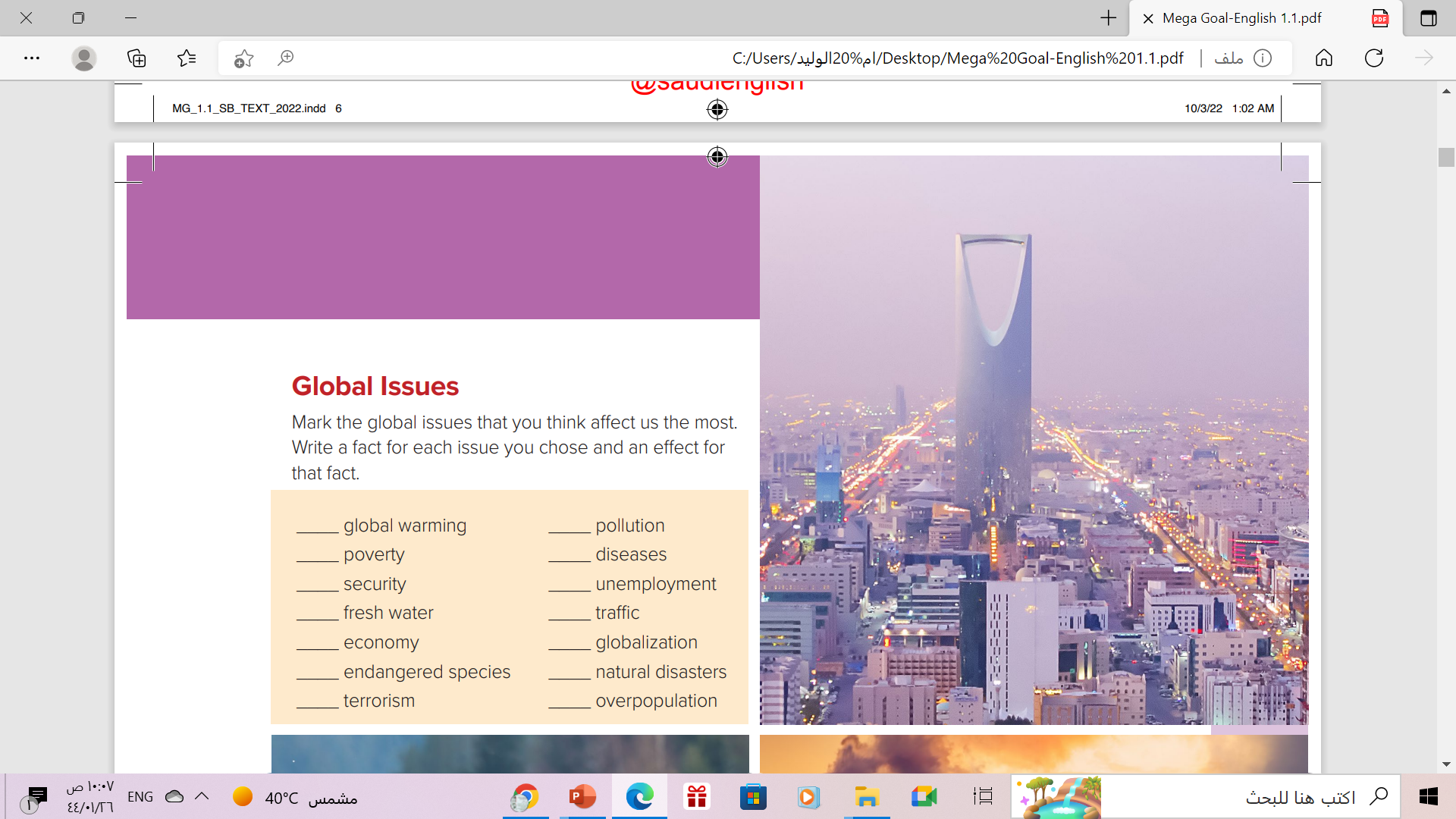 Species Extinctions are 
happening more 
frequently than before
Endangered 
Species
Loss of biodiversity and 
balance of ecosystem
Water shortage can be 
detrimental to human 
health and lives
over 2.7 billion people
face water shortages
Fresh Water
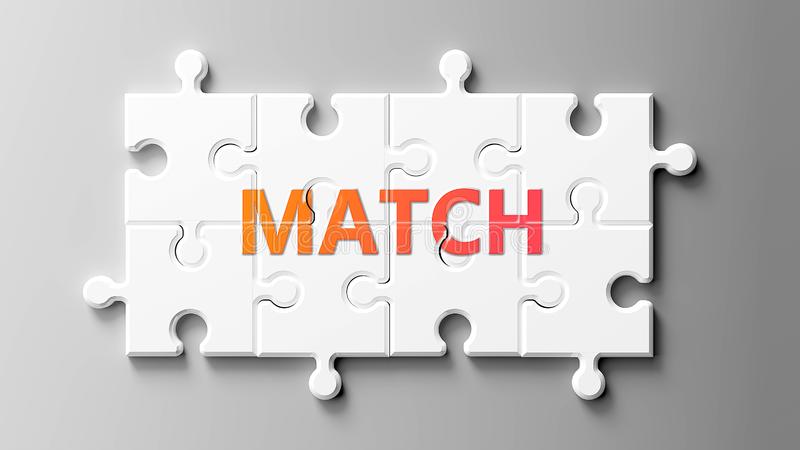 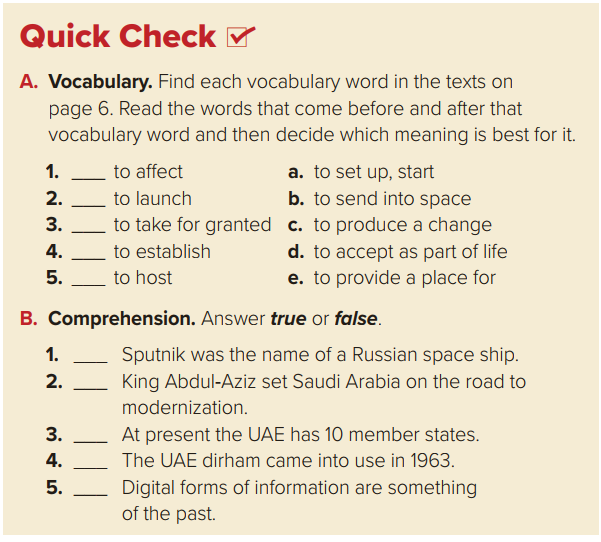 c
b
d
e
a
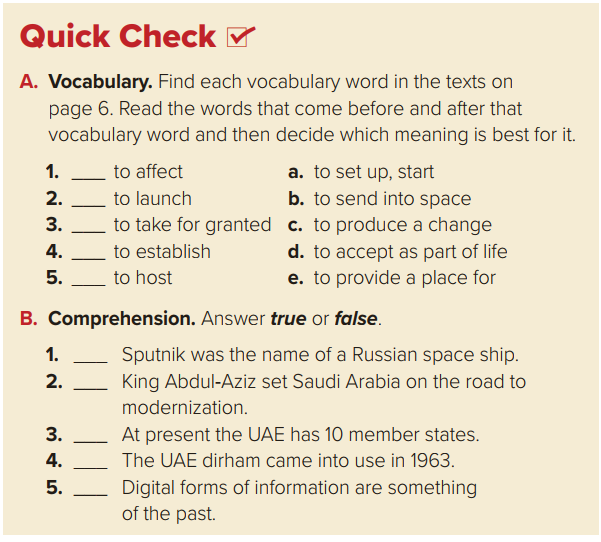 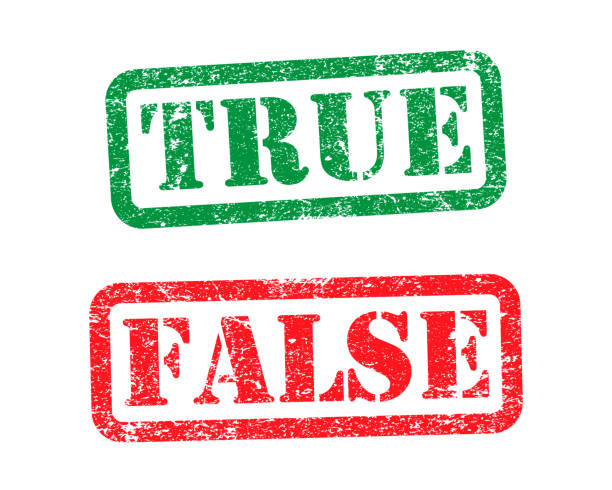 True
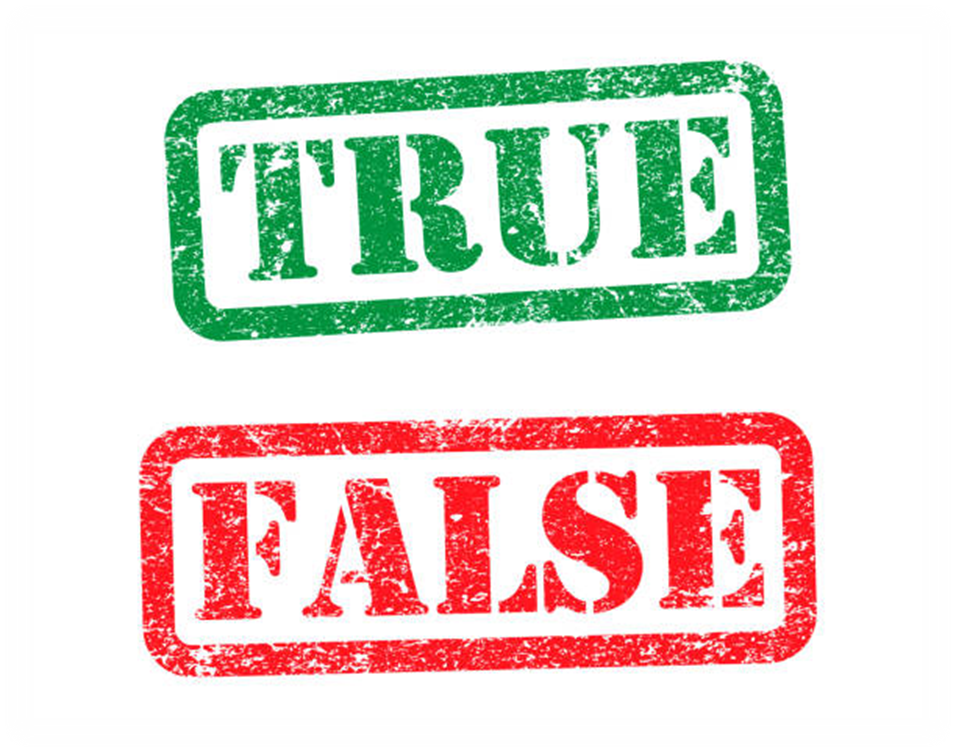 True
False
False
False
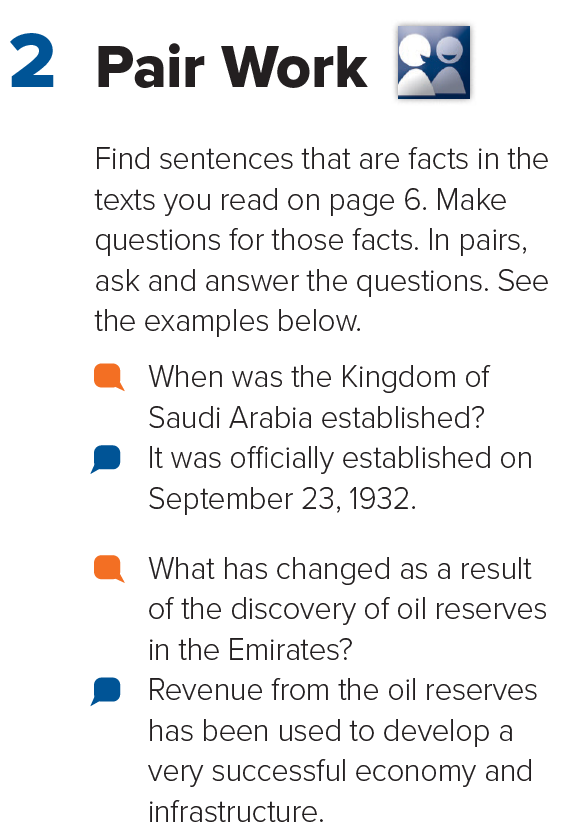 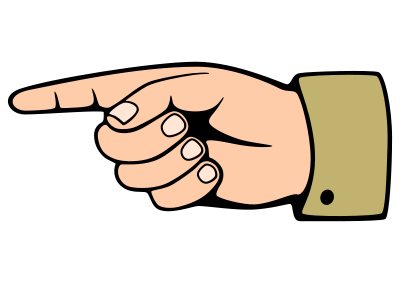 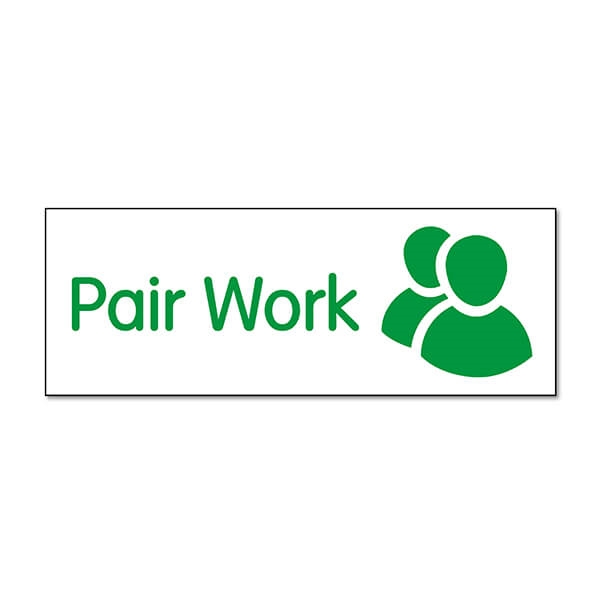 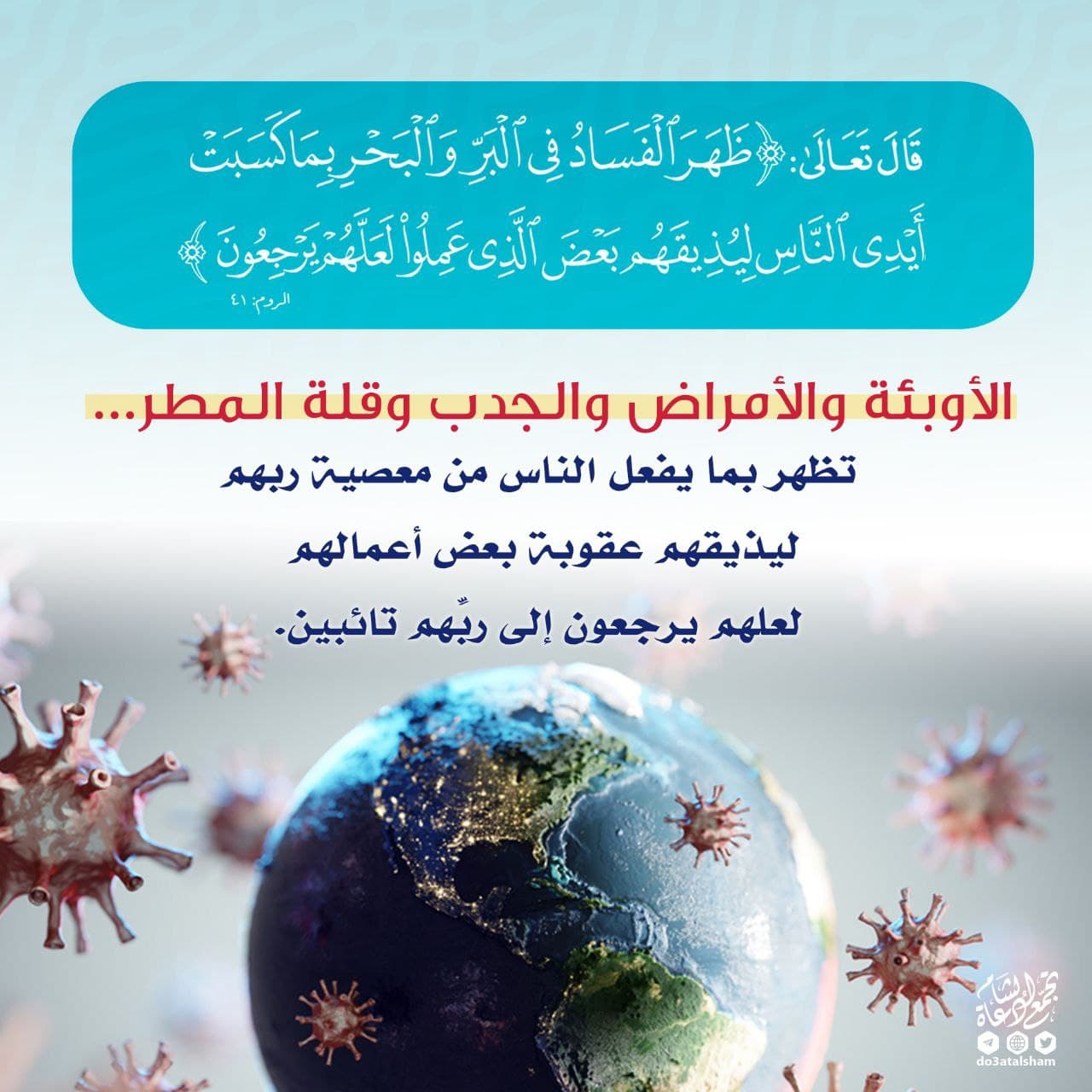 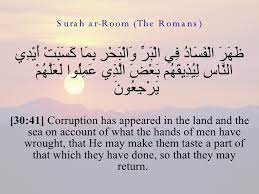 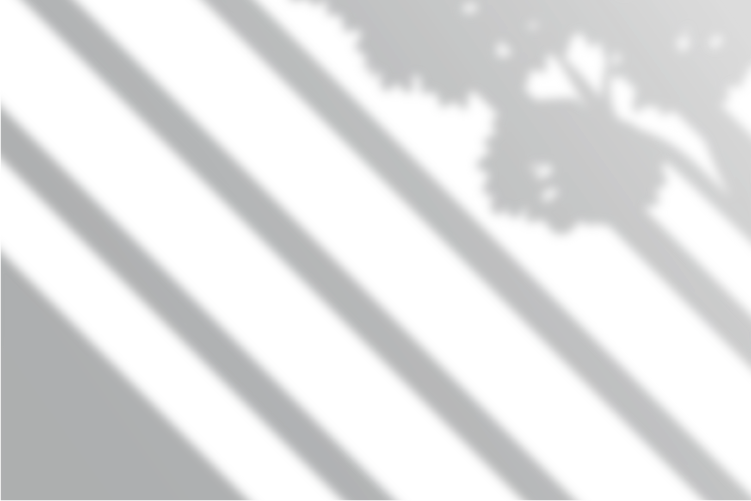 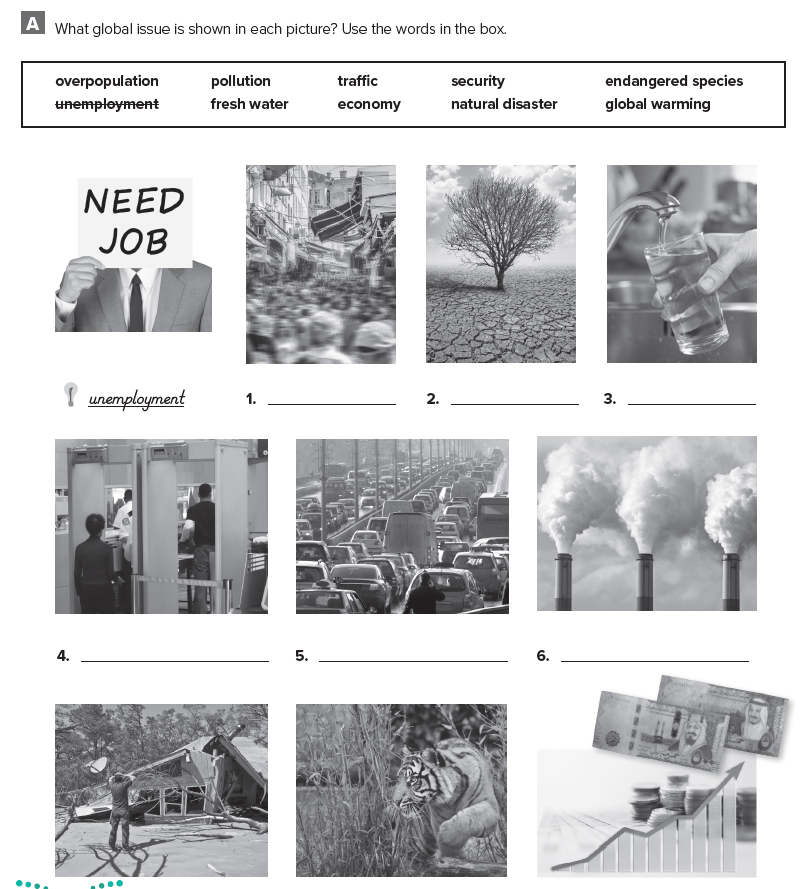 Homework
WORKBOOK 

Page (79) Exercise ( A )
Thanks!
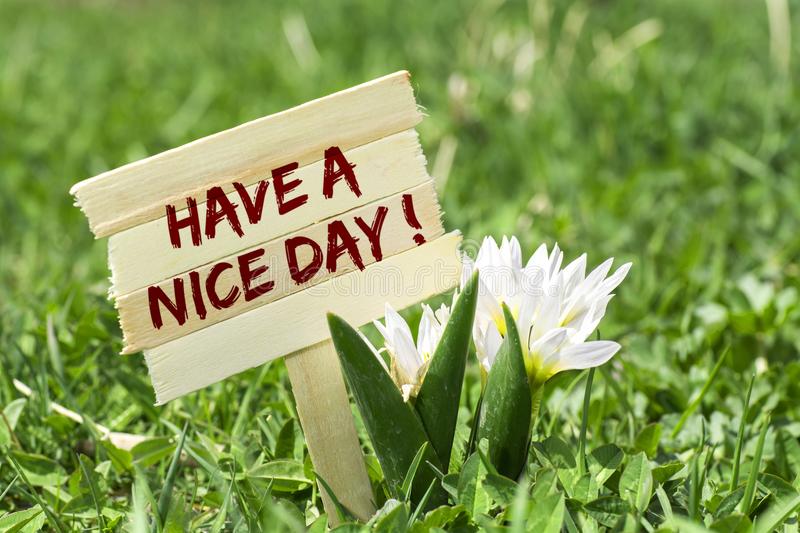